Artificial insemination in Cats
Koray tekin
Ankara Üniversitesi, Veteriner Fakültesi
Reprodüksiyon ve Suni Tohumlama Anabilim Dalı
[Speaker Notes: değerli dinleyiciler, sizlere köpeklerde suni tohumlama ile ilgili bir seminer sunacağım.

Sunum sırasın]
Hormonal Changes in the Queen
Queen in Estrus(no mating)
Mating
Estrus
(9 days)
Parturition
Pregnancy
Lactation
E2
E2
P4
P4
Proestrus
4
8
12
4
8
12
16
20
16
Weeks
Hormonal Changes in the Queen
Proestrus
Estrogen increases due to follicular development
Estrus
Estrogen high until ovulation
Ovulation 27 hr after mating (vaginal stimulation)
Diestrus
No Cl if mating does not occur, so no diestrus
Cl produces progesterone (63 days, peak day 20)
If pregnancy does not occur or fails, CL life only 1/2 that seen in pregnancy.
Mating
Queens call or vocalize (low moaning sound)
Owners may think a sign of illness
During mating
Tom bites neck female
With erection penis faces forward
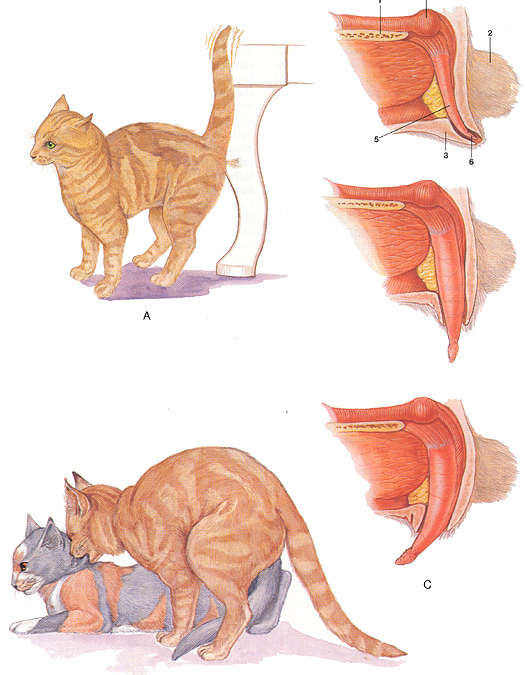 Erection and Mating
Queens call or vocalize (low moaning sound)
 			Owners may think a sign of illness
During mating
			Tom bites neck female
			With erection penis faces forward
			Only lasts 30 seconds to 5 minutes
			As male dismounts female gives a loud copulatory call and 				Tom retreats
			Mating occurs 6 - 7 times until queen declines
			May occur for up to 4 days
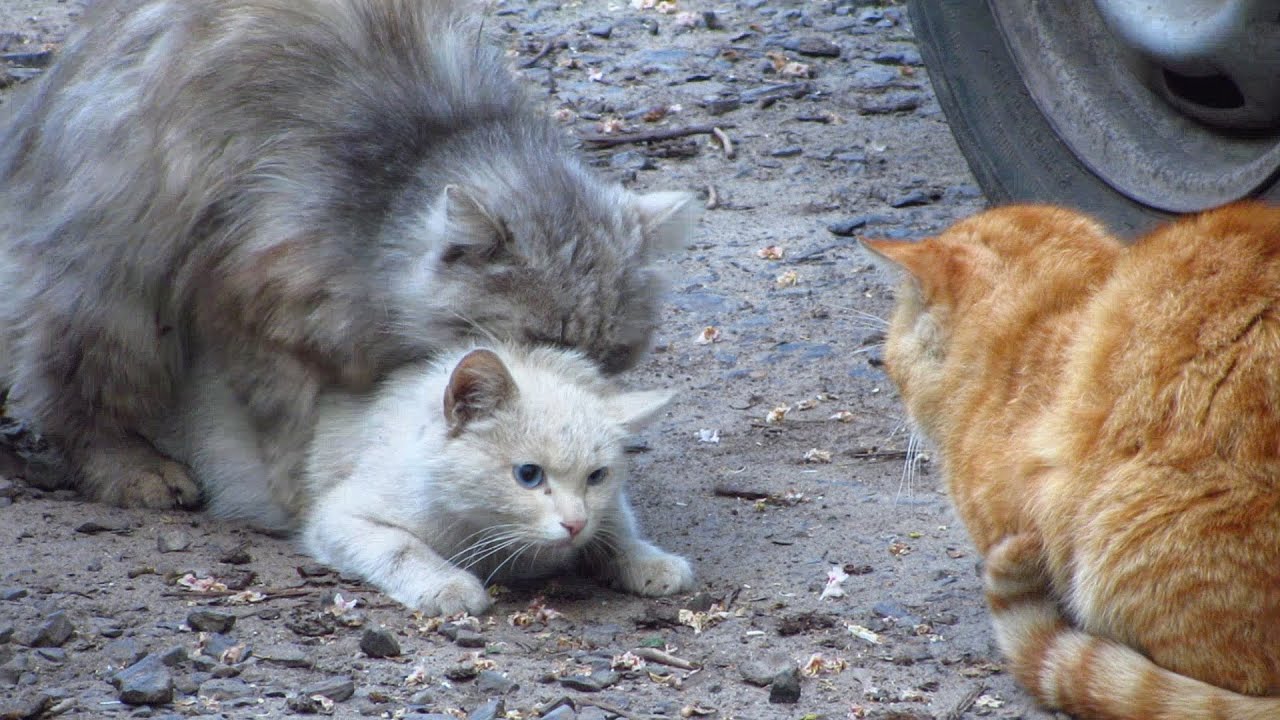